Distributed Systems Intro and Course Overview
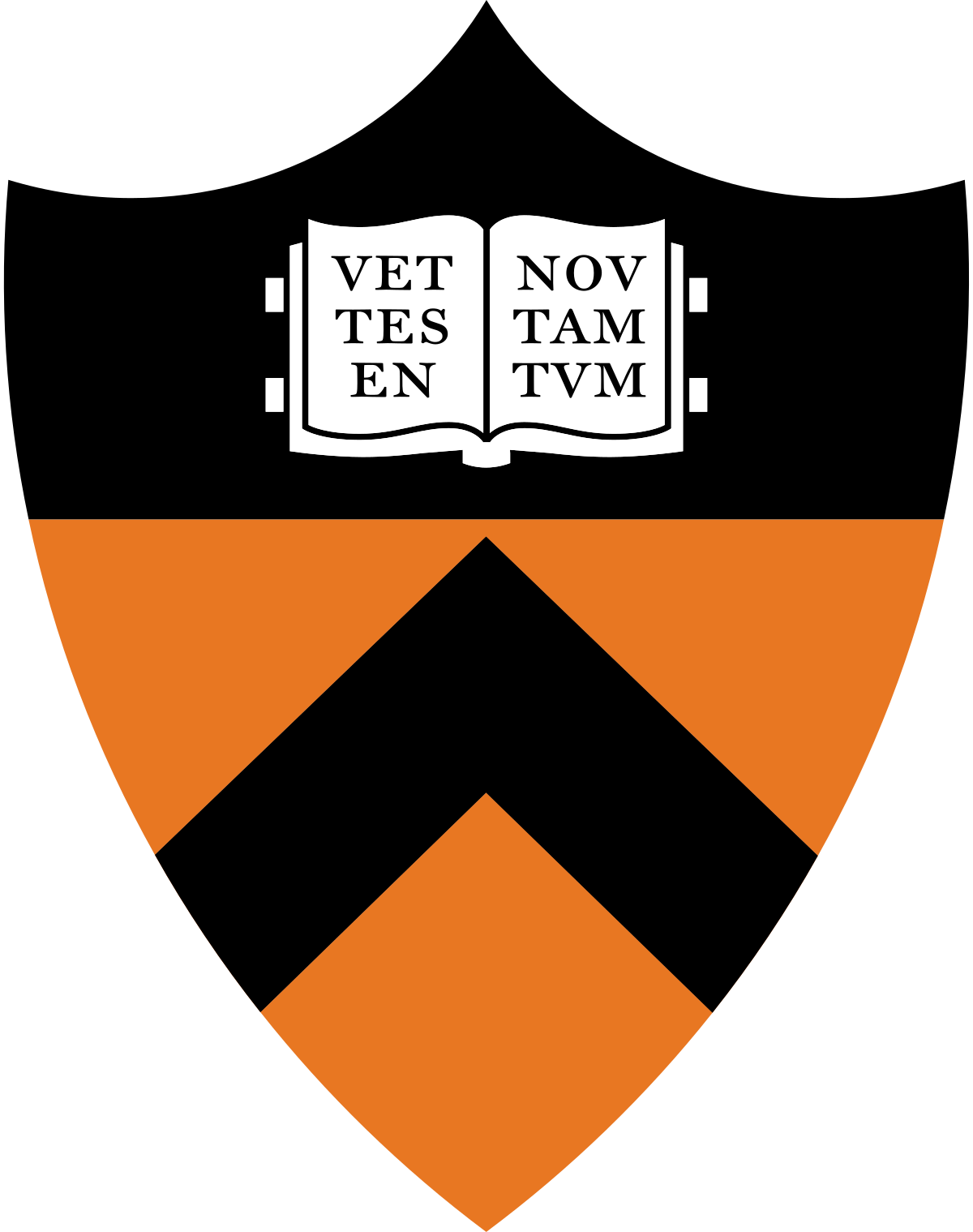 COS 418: Distributed Systems
Lecture 1

Wyatt Lloyd
Distributed Systems, What?
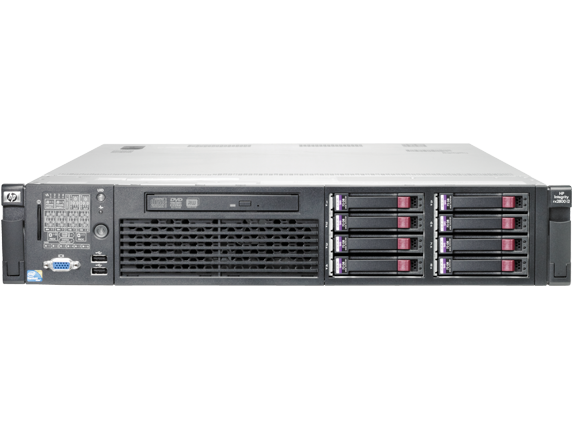 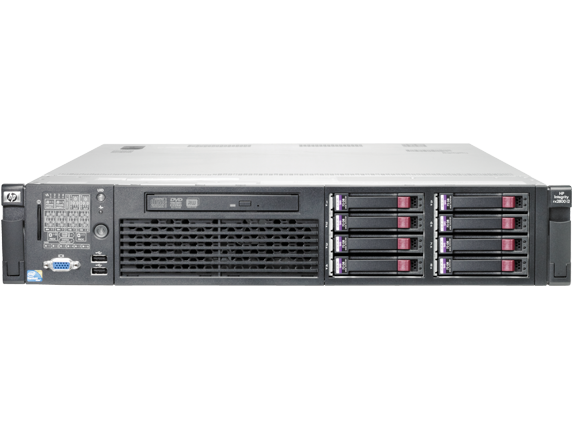 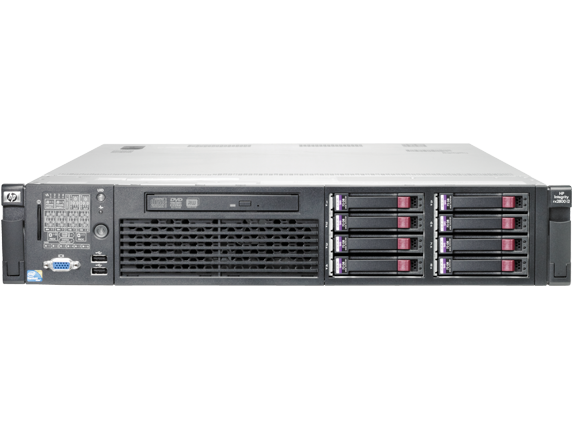 Multiple computers
Connected by a network
Doing something together
Distributed Systems, Why?
Or, why not 1 computer to rule them all?

Failure

Limited computation/storage/…

Physical location
Distributed Systems, Where?
Web Search (e.g., Google, Bing)
Shopping (e.g., Amazon, Walmart)
File Sync (e.g., Dropbox, iCloud)
Social Networks (e.g., Facebook, Twitter)
Music (e.g., Spotify, Apple Music)
Ride Sharing (e.g., Uber, Lyft)
Video (e.g., Youtube, Netflix)
Online gaming (e.g., Fortnite, DOTA2)
…
“The Cloud” is not amorphous
5
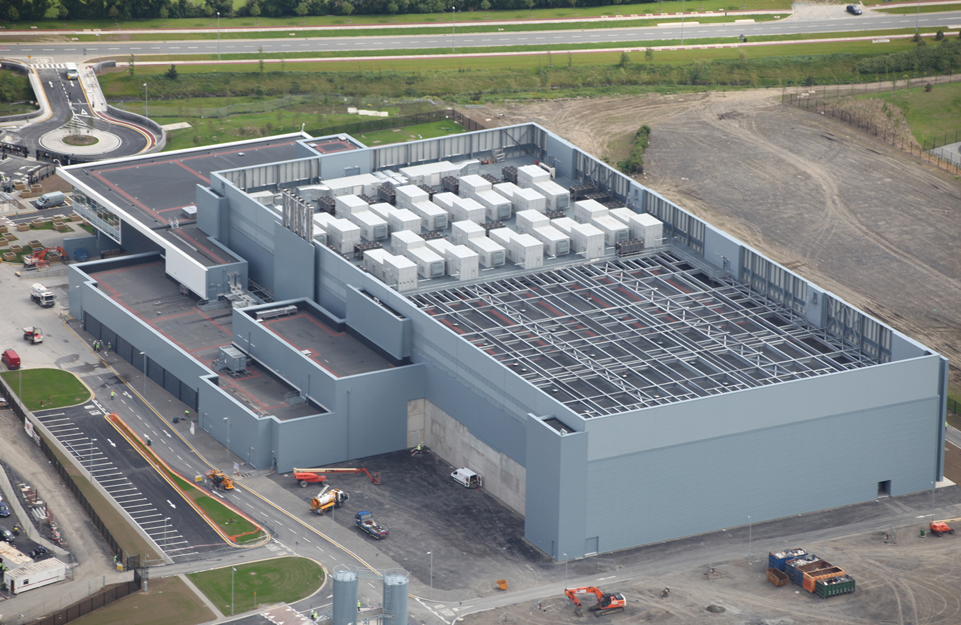 Microsoft
6
Google
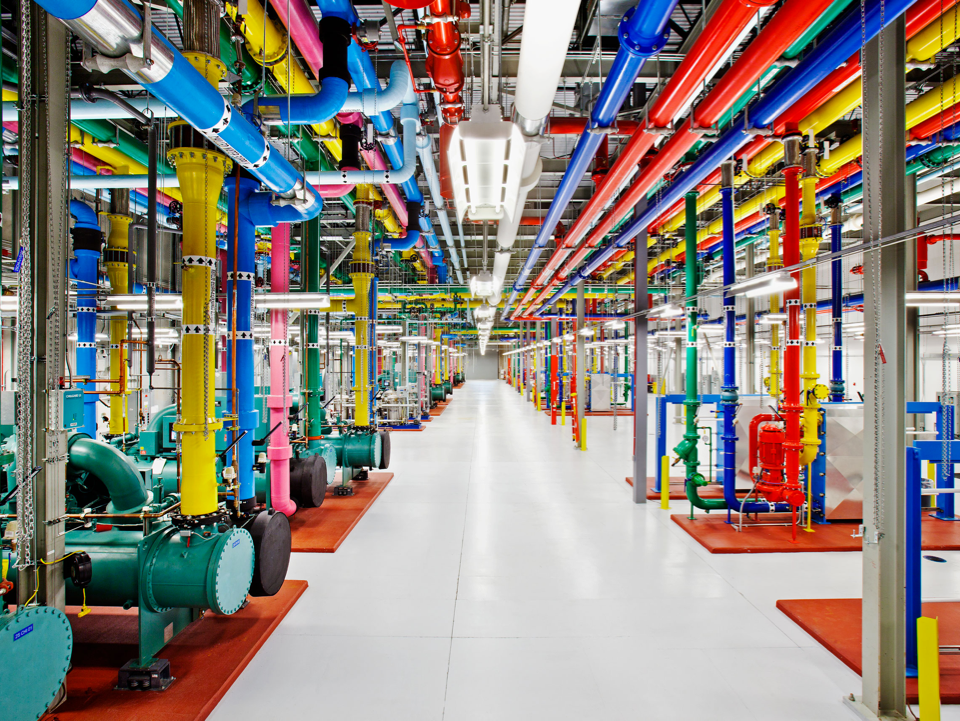 7
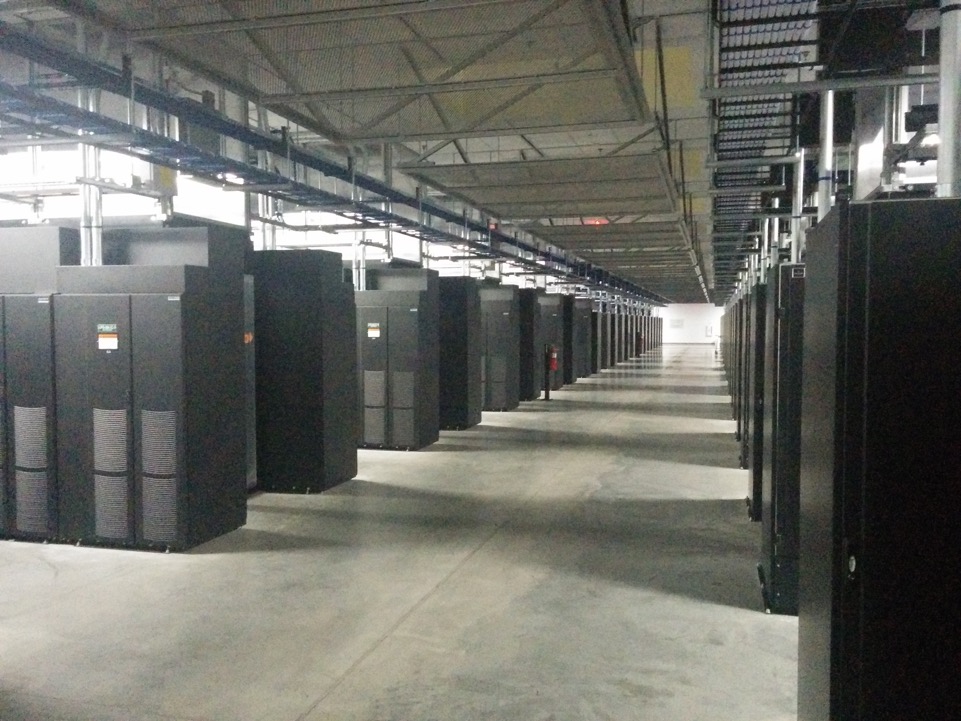 Facebook
8
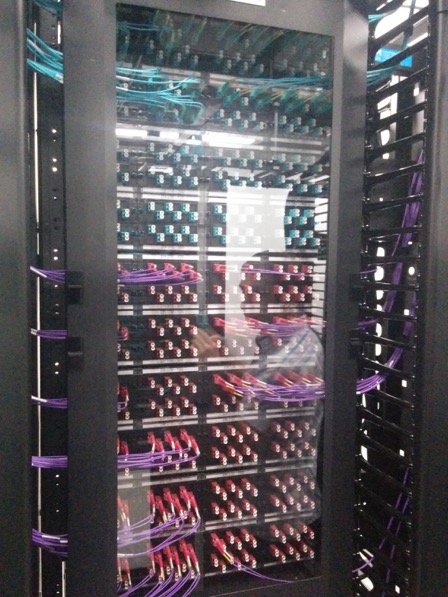 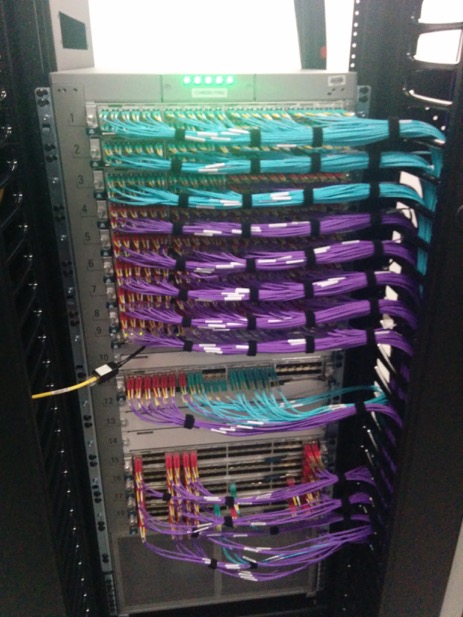 Facebook
9
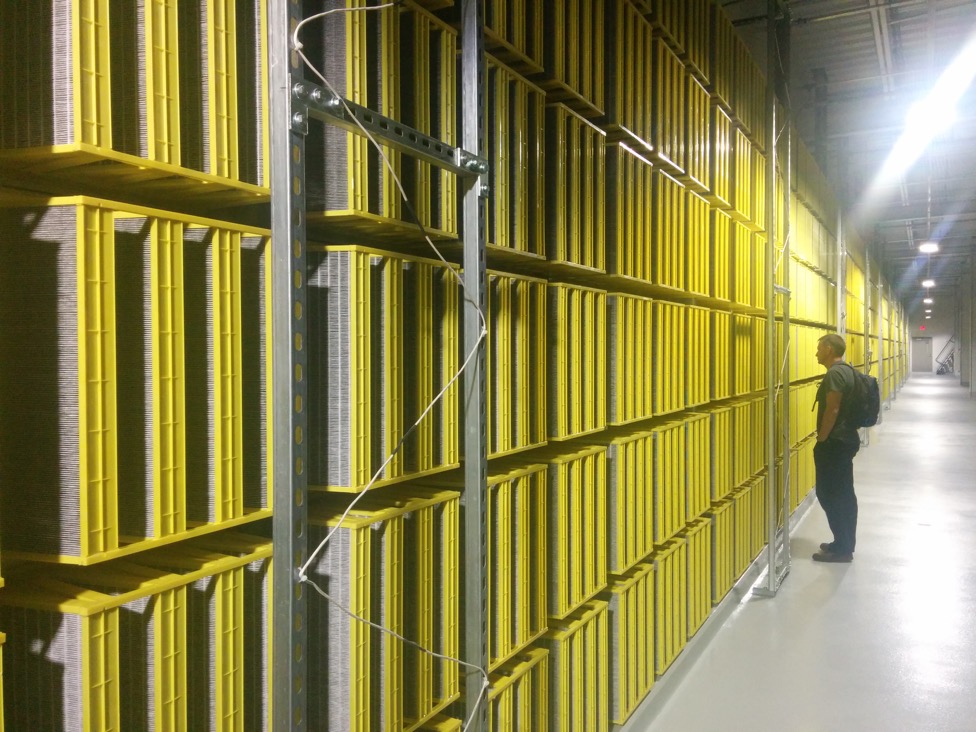 Facebook
10
100,000s of physical servers
10s MW energy consumption

Facebook Prineville: 
$250M physical infro, $1B IT infra
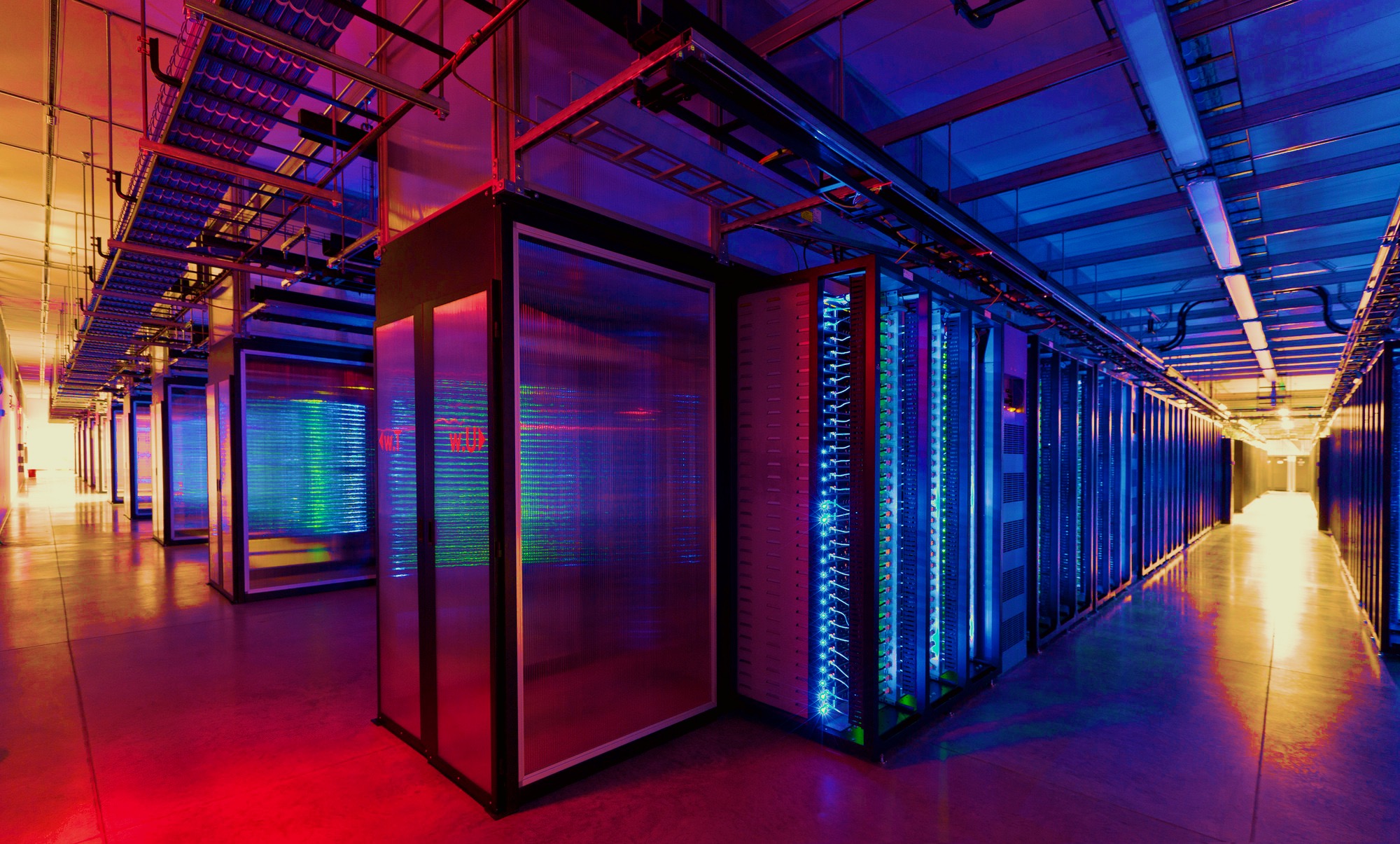 Distributed Systems Goal
Service with higher-level abstractions/interface
e.g., file system, database, key-value store, programming model, …

Hide complexity
Scalable (scale-out)
Reliable (fault-tolerant)
Well-defined semantics (consistent)

Do “heavy lifting” so app developer doesn’t need to
Research results matter:  NoSQL
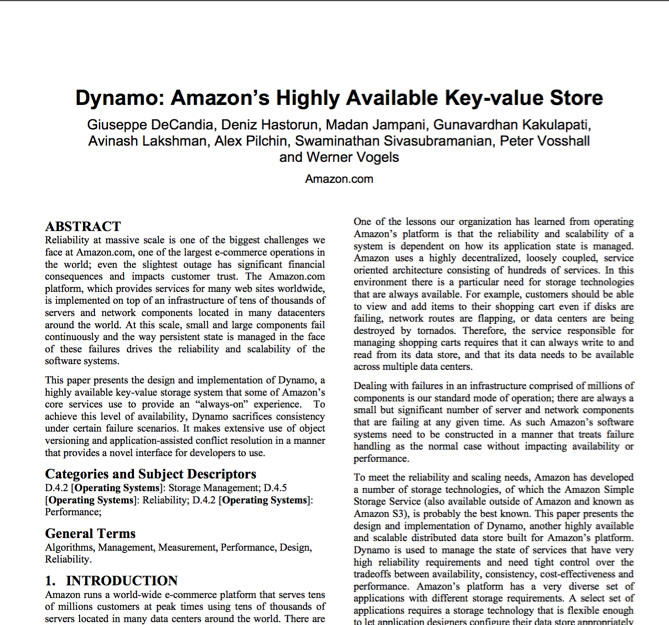 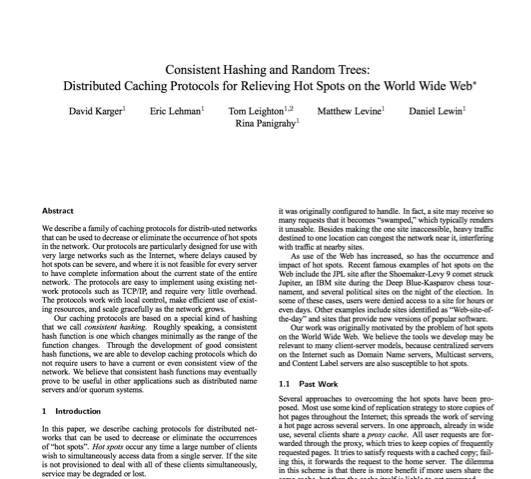 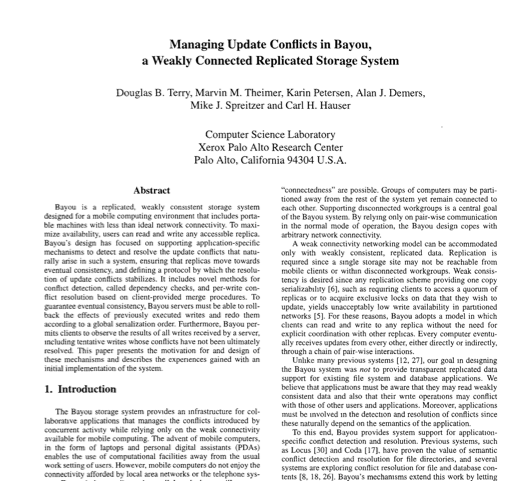 13
[Speaker Notes: NoSQL:
		Consistent hash tables 
		+ consistency tradeoffs (e.g., eventual)

Amazon Dynamo popularized (published SOSP 2007), CTO was faculty at Cornell on distributed systems]
Research results matter:  Paxos
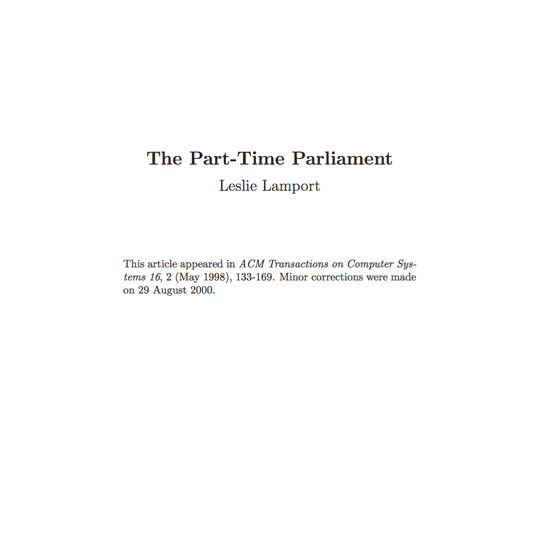 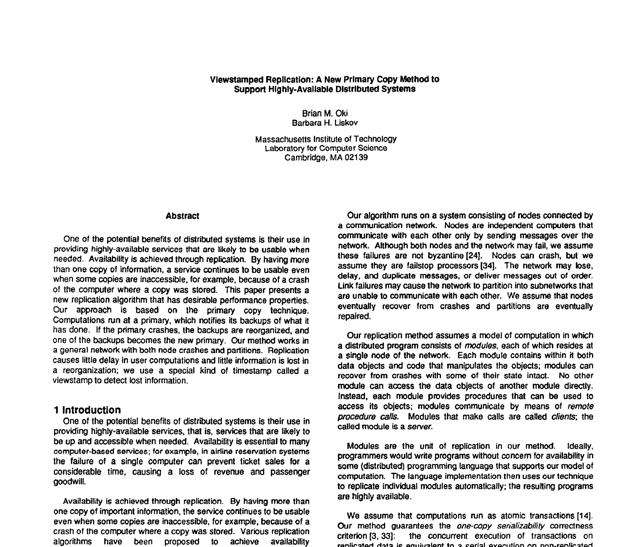 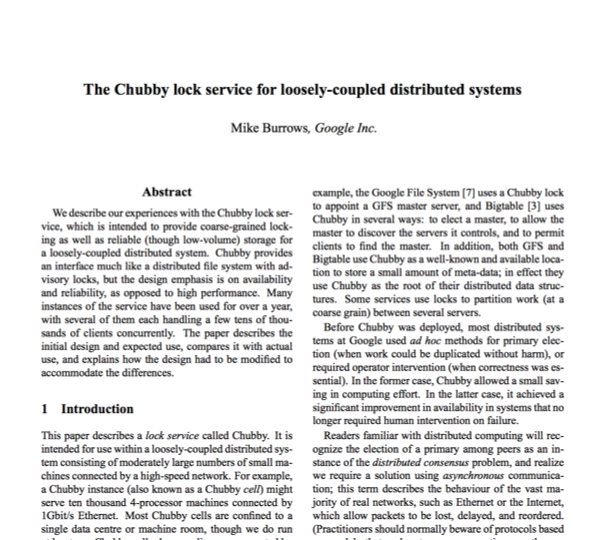 14
[Speaker Notes: Paxos
Long history starting in early 1990s on “reaching consensus in distributed systems”

Google Chubby
Coordinate datacenters at scale
When a file server fails, who takes over?
Authors for industrial research labs and academia (DEC SRC, Cambridge/UW, etc.)
Led to open-source Apache Zookeeper]
Research results matter:  MapReduce
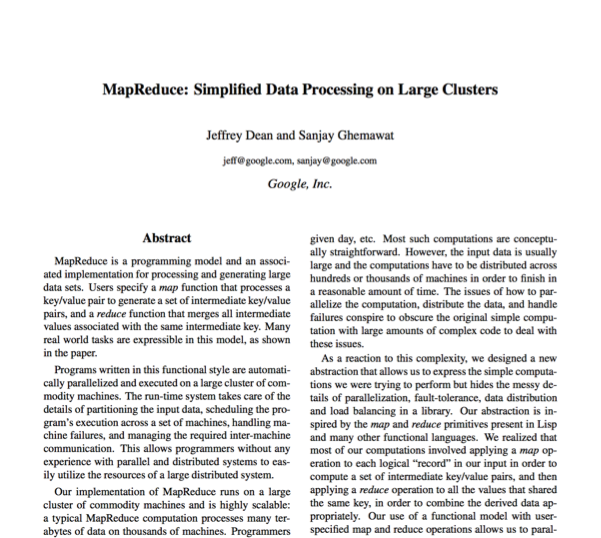 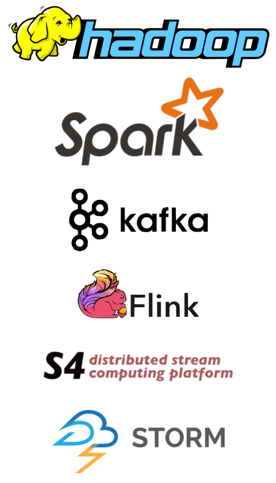 15
[Speaker Notes: Google MapReduce
How to process large volumes of data over 1000s of servers, even in face of failures
Authors for industrial research labs and academia (DEC WRL, MIT/UW, etc.)

Led to open-source Apache Hadoop
Created Big Data industry…]
Course Organization
16
Learning the material:  People
Lecture M/W 10-1050
Professor Wyatt Lloyd
Slides available on course website
Precept:
TAs Theano Stavrinos, Zhenyu Song, and Chris Hodsdon
Main Q&A forum: www.piazza.com
No anonymous posts or questions
Can send private messages to instructors
(Extra credit for answering)
17
Learning the Material:  Lectures!
Attend lectures and precepts and take notes!
Lecture slides posted day/night before
Recommendation:  Print slides & take notes
Not everything covered in class is on slides
You are responsible for everything covered in class
No required textbooks
Links to Go Programming textbook and two other distributed systems textbooks on website
18
Grading
Five assignments (10% each)
90% 24 hours late, 80% 2 days late, 50% >5 days late
Three free late days (we’ll figure which one is best)

Two exams (50% total)
Midterm exam before fall recess (25%)
Final exam during exam period (25%)
19
Policies: Write Your Own Code
Programming is an individual creative process.  At first, discussions with friends is fine.  When writing code, however, the program must be your own work.
Do not copy another person’s programs, comments, or any part of submitted assignment.  This includes character-by-character transliteration but also derivative works.  Cannot use another’s code, etc. even while “citing” them.
Writing code for use by another or using another’s code is academic fraud in context of coursework.
Do not publish your code e.g., on github, during/after course!
20
Policies: Write Your Own Code
Programming is an individual creative process.  At first, discussions with friends is fine.  When writing code, however, the program must be your own work.
Do not copy another person’s programs, comments, README description, or any part of submitted assignment.  This includes character-by-character transliteration but also derivative works.  Cannot use another’s code, etc. even while “citing” them.
Writing code for use by another or using another’s code is academic fraud in context of coursework.
Do not publish your code e.g., on github, during/after course!
Don’t Plagiarize!
21
Assignment 1 (in three parts)
Learn how to program in Go
Basic Go assignment (due Sept 20)
“Sequential” Map Reduce (due Sept 27)
Distributed Map Reduce (due Oct 4)
22
Warnings
This is a 400-level course,
with expectations to match.
23
Warning #1: Assignments are a LOT of work
Assignment 1 is purposely easy to teach Go.  Don’t be fooled.
Last year they gave 3-4 weeks for later assignments;              many students started 3-4 days before deadline.   Disaster.
Distributed systems are hard
Need to understand problem and protocol, carefully design
Can take 5x more time to debug than “initially program”
Assignment #4 builds on your Assignment #3 solution, i.e., you can’t do #4 until your own #3 is working!  (That’s the real world!)
24
Warning #2: Software engineering, not just programming
COS126, 217, 226 told you how to design & structure your programs. This class doesn’t.
Real software engineering projects don’t either.
You need to learn to do it. 
If your system isn’t designed well, can be significantly harder to get right.
Your friend:  test-driven development
We’ll supply tests, bonus points for adding new ones
25
Warning #3: Don’t expect 24x7 answers
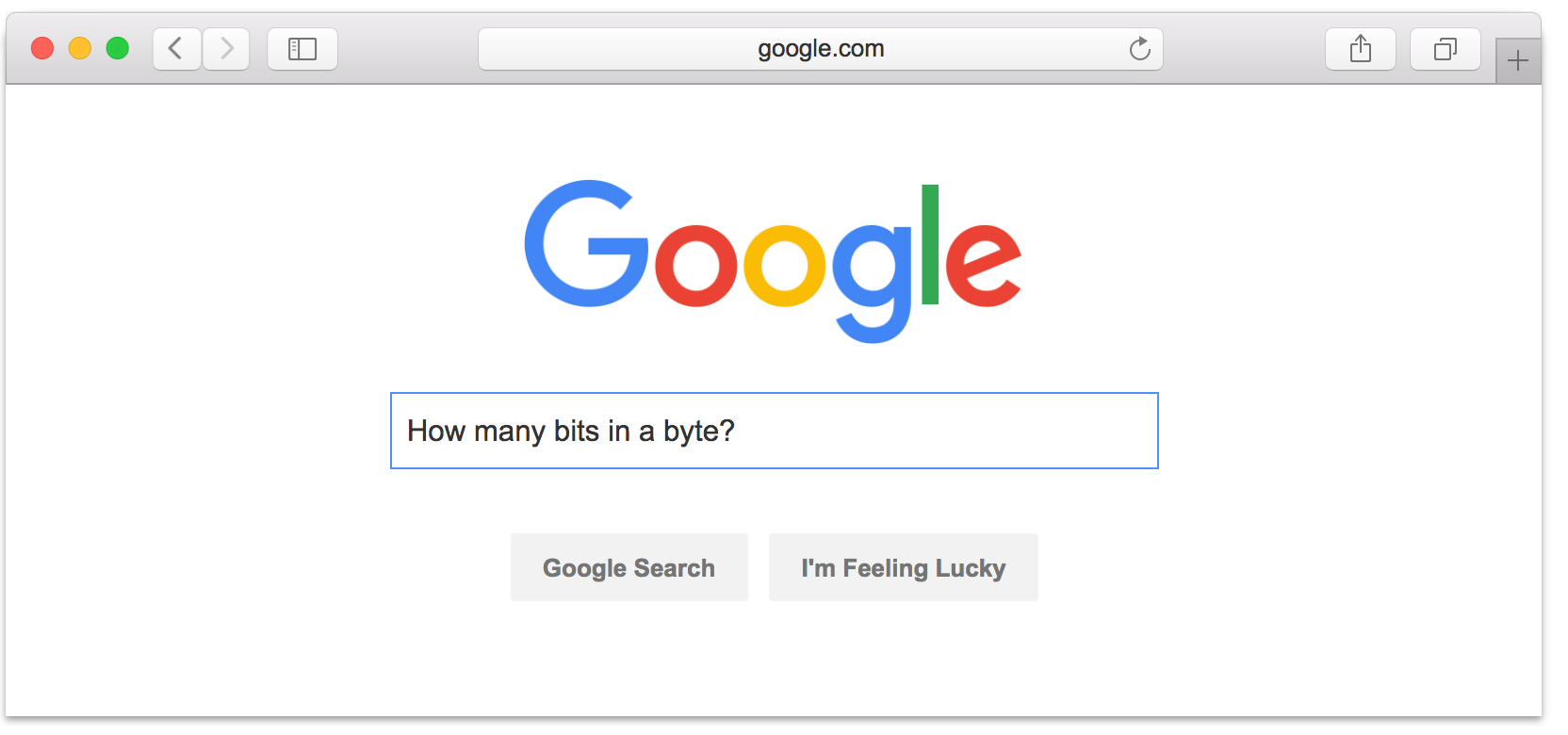 Try to figure out yourself
Piazza not designed for debugging
Utilize right venue:  Go to office hours
Send detailed Q’s / bug reports, not “no idea what’s wrong”	
Instructors are not on pager duty 24 x 7
Don’t expect response before next business day
Questions Friday night @ 11pm should not expect fast responses.  Be happy with something before Monday.
Implications
Students should answer each other (+ it’s worth credit)
Start your assignments early!
26
Topics Preview
27
Fundamentals
Lectures
Network communication and Remote Procedure Calls
Time, logical clocks
Vector clocks, distributed snapshots

Precepts
Lots of Go
Mapreduce (assignment 1)
Eventual Consistency and Scaling Out
Lectures
Eventual consistency and Bayou
Peer-to-peer systems and Distributed Hash Tables
Scale-out key-value storage and Dynamo

Precepts
More Go
Distributed snapshots (assignment 2)
[Speaker Notes: How do you build systems that continue to work and scale despite failure?]
Replicated State Machines
Lectures
Replicated State Machines, Primary-Backup
Reconfiguration and View Change Protocols
Consensus and Paxos (and FLP)
Leader Election and RAFT
Byzantine Fault Tolerance

Precepts
Viewstamped replication
RAFT (Assignments 3,4)
[Speaker Notes: Eventually consistent programs presented a hard-to-use interface to higher-level programs
How do you build systems that really work despite failure and have a much cleaner interface? (i.e., hide all the complexity)]
Strong Consistency and Scaling Out with Transactions
Lectures
Strong consistency and the CAP Theorem
Atomic commit
Pessimistic concurrency control
Optimistic concurrency control
Spanner (Concurrency control + Paxos!)
The SNOW Theorem and Systems

Precepts
Consistency
Concurrency control
Spanner and SNOW
[Speaker Notes: How do you build systems that scale with a clean interface? (i.e.,, hide all the complexity)]
Various Topics
Lectures
Blockchains
Big data processing
Cluster scheduling and fairness
Cluster load testing
Content delivery networks

Precepts
Big data systems
[Speaker Notes: So many other interesting, practical, exciting topics, we’ll try to cover as many we can!]